Spelling 5
Year 4 – Term 2
Mismatched (adj.): Not going well together, not fitting each other.Synonyms: Unmatched, clashing, incompatible.Antonyms: Matching, suitable, complementary.
Example sentences:
The socks were mismatched - one was blue and the other was green. 
The puzzle pieces seemed mismatched, but with effort, they clicked into place.
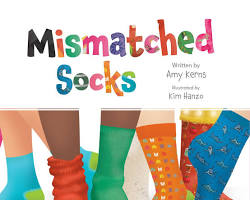 Misspell (v.): To write a word incorrectly.Synonyms: Mistype, spell wrong, make a typo.Antonyms: Spell correctly, proofread, edit.
Example sentences:
She misspelled "dog" as "dof."  
Don't worry if you misspell a word, just ask for help to correct it.
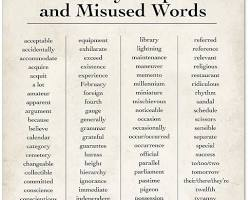 Misshape (v.): To change the shape of something in a bad way.Synonyms: Deform, bend out of shape, disfigure.Antonyms: Keep shape, preserve, restore.
Example sentences:
The clay was misshapen after being dropped on the floor.  
The sculptor carefully used their tools to avoid misshaping the wood.
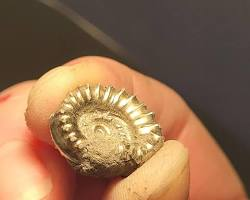 Misbehave (v.): To behave badly, not follow the rules.Synonyms: Act up, cause trouble, disobey.Antonyms: Behave well, cooperate, follow the rules.
Example sentences:
The children were misbehaving in class and talking out of turn.
It's important to remember good manners and not misbehave in public places.
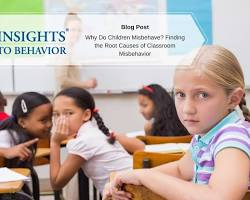 Misguided (v.): Having the wrong idea, based on bad information.Synonyms: Confused, misled, fooled.Antonyms: Well-informed, accurate, correct.
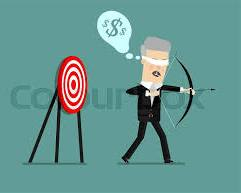 He made a misguided decision based on rumors instead of facts. 
It's important to do your research before making any decisions to avoid being misguided.
Misjudge (v.): To judge something or someone incorrectly.Synonyms: Misunderstand, underestimate, overestimate.Antonyms: Judge correctly, assess accurately, understand well.
Examples
She misjudged him and thought he was unfriendly, but he was actually shy. 
It's important to avoid misjudging others based on first appearances.
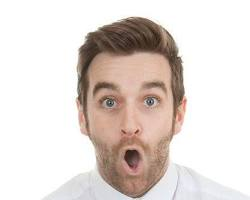 Misunderstand (v.): To understand something incorrectly.Synonyms: Confuse, misinterpret, get the wrong idea.Antonyms: Understand correctly, interpret accurately, see clearly.
There was a misunderstanding about the meeting time, so some people arrived late. 
If you don't understand something, don't be afraid to ask for clarification to avoid misunderstandings.
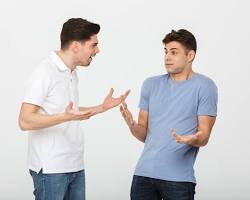 Disagree (v.): To have a different opinion than someone else.Synonyms: Differ, argue, object.Antonyms: Agree, concur, consent.
Example sentences:
The friends disagreed on which movie to watch. 
It's okay to disagree with someone, but it's important to be respectful of their opinion.
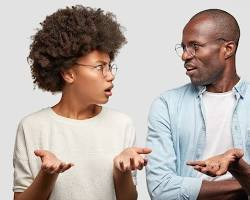 Discourage (v.): To make someone feel less confident or enthusiastic.Synonyms: Dishearten, demoralize, put off.Antonyms: Encourage, motivate, inspire.
Example sentences:
The negative comments discouraged her from pursuing her dream.
It's important to be encouraging to others and avoid discouraging them.
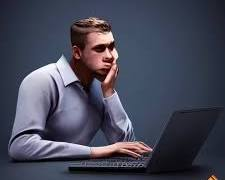 Disobey (v.): To refuse to follow a rule or instruction.Synonyms: Defy, rebel, disobey.Antonyms: Obey, listen, comply.
Example sentences:
The child disobeyed his parents and stayed up past his bedtime
It's important to obey the rules and respect authority figures.
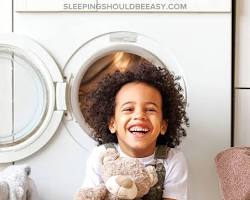 Disgraceful (adj.): Shameful, causing embarrassment.Synonyms: Horrible, terrible, appalling.Antonyms: Honorable, respectable, admirable.
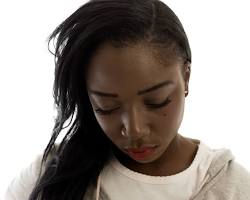 His behavior was disgraceful, and he apologized for his actions. 
It's important to treat others with respect and avoid behaving in a disgraceful manner.
Dishonest (adj.): Not telling the truth, lying or cheating.Synonyms: Untruthful, deceitful, misleading.Antonyms: Honest, truthful, trustworthy.
Example sentences:
It's important to be honest and avoid being dishonest in your dealings with others. 
Honesty is the best policy, even when it's difficult.
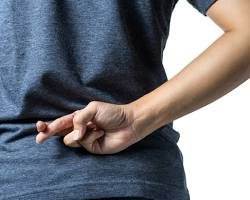 Disapproval (n.): The feeling that something is not good or acceptable.Synonyms: Dislike, disagreement, objection.Antonyms: Approval, acceptance, agreement.
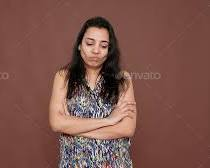 She expressed her disapproval of his decision. 
It's important to be respectful of others, even if you disapprove of their choices.
Miscalculated (adj.): To make a wrong calculation or estimate.Synonyms: Misjudged, erred, made a mistake, went wrong.Antonyms: Calculated correctly, estimated accurately, got it right, succeeded.
Example sentences:
She miscalculated the amount of ingredients needed for the recipe. 
It's important to check your calculations carefully to avoid miscalculating.
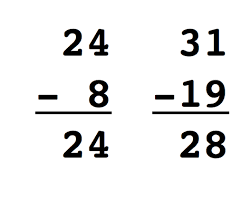 Dissatisfied (adj.): Not happy or content with something.Synonyms: Unhappy, disappointed, displeased, frustrated.Antonyms: Satisfied, content, pleased, happy.
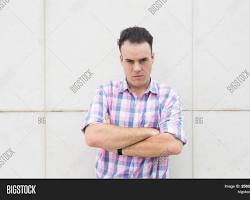 Example sentences:
She was dissatisfied with her job and decided to look for a new one. 
It's important to communicate your needs and concerns to avoid feeling dissatisfied.